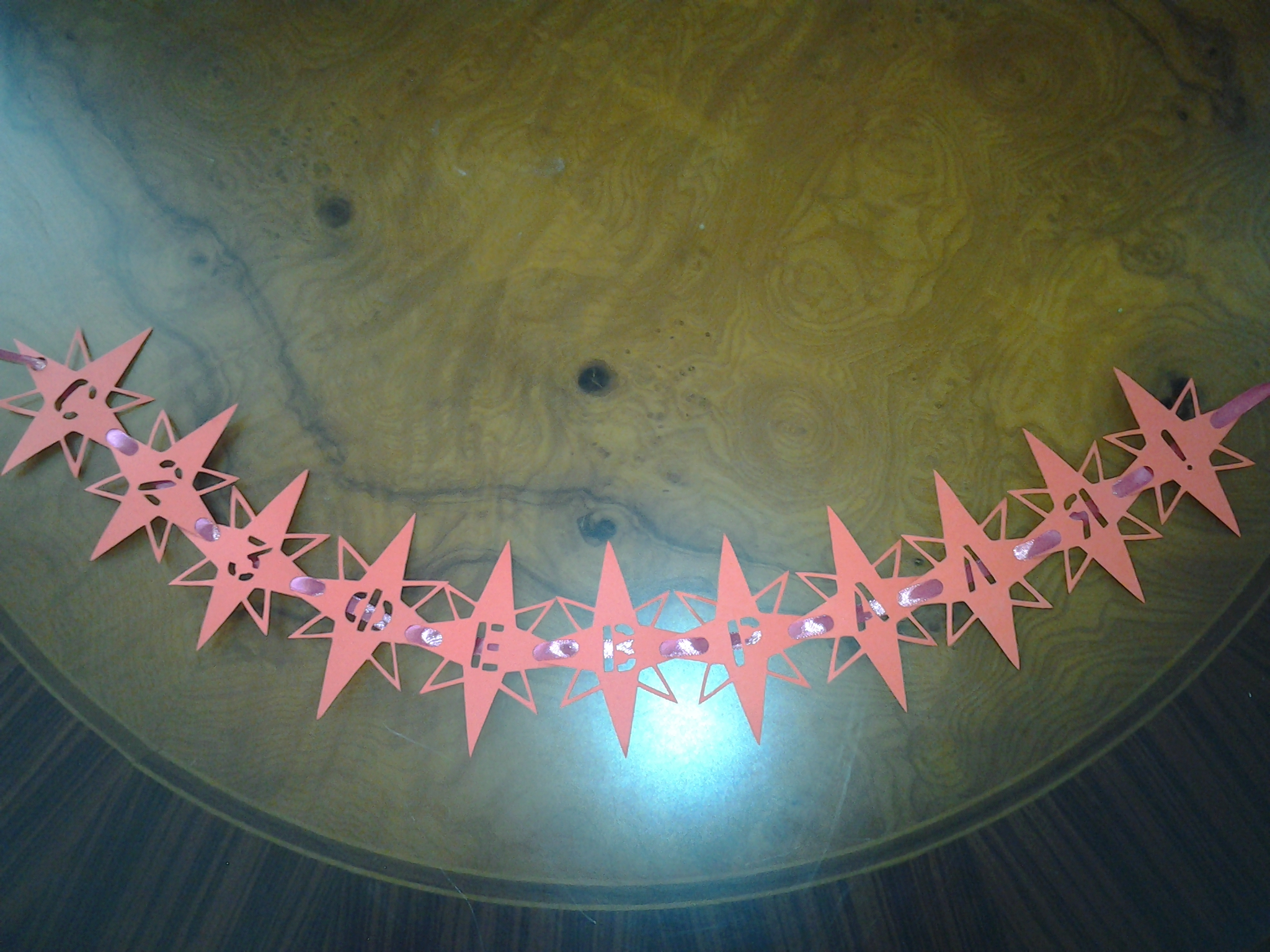 Порядок изготовления гирлянды:
1.Распечатайте шаблоны на принтере.
2.С помощью маникюрных ножниц вырежьте  буквы , обрежьте по контуру.
3.Дыроколом  проделайте отверствия 
 в намеченных местах.
4.Вденьте ленту.
5. Гирлянда готова.